Op reis in de wondere wereld van onderwijsverbetering
Dr. Judith Amels, onderwijskundige, onderwijsadviseur en onderzoeker en 
Yaëlle van de Stolpe, schoolleider, leerkracht en onderwijsverbeteraar
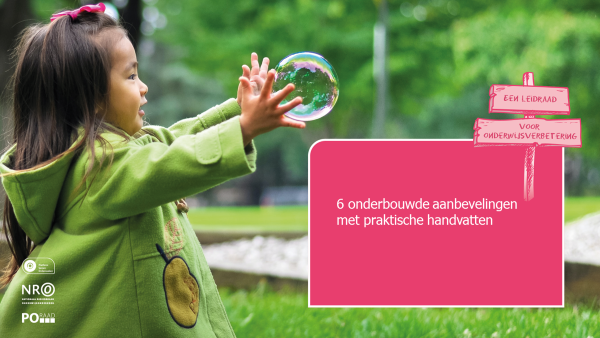 Evidence-informed naar een lerende organisatie in het po – Weten wat werkt en waarom.6 onderbouwde aanbevelingen met praktische handvatten
Ros, A., Amels, J., van de Stolpe, Y., Stallaert M., & Volman, M. (2022). NRO
Onderzoeksmatig en cyclisch werken
Doel:
Verbetering van de kwaliteit van het onderwijs, op een onderbouwde manier
Kern
Leraren werken in leerteams/PLG’s aan onderwijsverbetering
Aan een beperkt aantal urgente speerpunten
Op een onderzoeksmatige en systematische manier
Beter onderwijs
Samen-werking
Betere leraren
Werk-plezier
Cyclisch en onderzoeks-matig werken
Onderzoekende houding
Gebruik van expertise
Meer eigenaar-schap
Evidence-informed werken aan onderwijsverbetering
Deel 1: Werk onderzoeksmatigen cyclisch aan onderwijsverbetering
Kom tot een onderbouwd en gedragen verbeterplan
Zorg voor een proces van uitvoeren, monitoren, bijstellen en borgen
Werk onderzoeksmatig en cyclisch aan onderwijsverbetering
Stap 1 in de cyclus
Verkenning en prioritering

Urgent speerpunt
Analyse van het vraagstuk
Afbakening
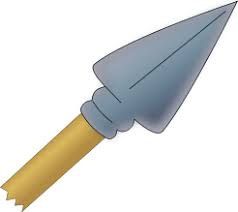 Stap 2 in de cyclus
Verdieping en analyse
Verdieping in de literatuur:
Wat is er al over bekend? 
Wat is een kansrijke, effectieve aanpak?
Waar moeten we rekening mee houden?
Hoe doen andere scholen het?
Hoe doen we het nu?
Wat is de huidige situatie?
Verschillen tussen leraren?
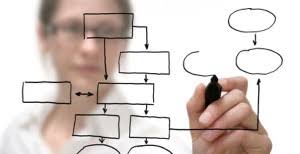 Stap 3 in de cyclus
Besluit en verbeterplan
Gezamenlijk besluit op basis van literatuur en huidige situatie:
Wat gaan we verbeteren
Wetend waar we op moeten letten

Verbeterplan
Wie doet wat, wanneer
Pilot of alle leraren
Condities
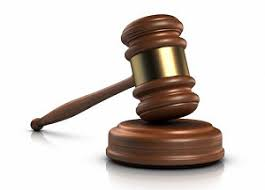 Stap 4 in de cyclus
Uitvoeren, monitoren en bijstellen
Bevragen:
Lukt het om de verbetering uit te voeren zoals bedoeld?
Zijn alle condities vervuld?
Werkt het voor alle leerlingen?
Welke aanpassingen zijn nog nodig?
Stap 5 in de cyclus
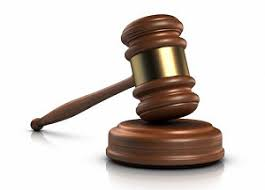 Borgen
In structuur:
Nieuwe werkwijze vastleggen

In persoon:
Iemand checkt regelmatig
Zo nodig: nieuwe cyclus
Haalbaar, in deze tijd?
Niet te veel: 
Beter enkele veranderingen die ook echt verbeteringen zijn.
Effectief met tijd omgaan:
Wordt de tijd na schooltijd effectief benut?
Wordt de overlegtijd effectief benut?
Met elkaar in gesprek en aan de slag geeft energie
Werkdruk hangt nauwelijks samen met het aantal uren dat je werkt.
Vermijd rapportages.
Deel 2: Creëer een onderzoekscultuur
Werken aan onderwijs-verbetering
Stimuleer een onderzoekende houding
Stimuleer samen leren in het team
Benut kennis en expertise
Creëer een omgeving waarin leiderschap wordt gespreid
Stimuleer een kritische, onderzoekende houding
Onderzoekende houding:
Nieuwsgierig, precies willen weten
Steeds willen verbeteren
Open staan voor andere perspectieven
Gebruik van literatuur en gegevens
In samenwerking met collega’s
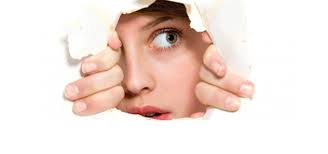 Zorg voor reflectie
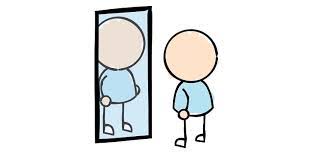 Werkt wat we voor ogen hadden?
Waarom werkt iets wel of niet goed (voor deze leerlingen)?
Wat kan nog beter?

Reflection in action – tijdens het lesgeven 
Reflection on action – achteraf
Zoek uit en analyseer
Zoek uit:
Welke impliciete aannames heb ik? 
Wat zegt ‘de’ literatuur? 
Wat doen/vinden collega’s? Waar is een goed voorbeeld?
Welke extra gegevens heb ik nodig?
Analyseer:
Waarom bereik ik dit resultaat? 
Wat zijn verklaringen? 
Wat kan ik verbeteren?
Hoe monitor ik mezelf?
Geef zelf het goede voorbeeld
Vanuit hoge verwachtingen

Stel vragen, ook aan jezelf
Vraag naar argumenten
Verwijs naar literatuur
Toon een lerende houding
Stel routines ter discussie
Dilemma: onderzoekende houding ontbreekt
Bespreek met leraren welke kwaliteit jullie nastreven.
Analyseer samen leerlingresultaten en andere gegevens.
Formuleer samen verbeterdoelen.
Gebruik checklists en tools als hulpmiddel voor reflectie.
Stel vragen: waar baseer je dat op? Hoe zou het beter kunnen?
Stimuleer leerkrachten buiten de eigen school te kijken.
Stimuleer samen leren in het team
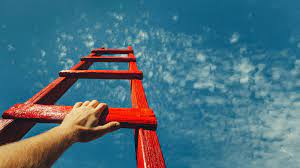 Stimuleer professionele ontwikkeling
Stimuleer samenwerking en samen leren
Zorg voor een professionele dialoog
Zorg voor een feedbackcultuur

Leercultuur: het is vanzelfsprekend dat iedereen in school voortdurend leert
Veilig leerklimaat: leerkrachten voelen zich veilig om zich kwetsbaar op te stellen
[Speaker Notes: Stimuleer waardeer initiatieven om (samen) te leren
Beloon opleiding met interessante taken op schoolniveau
Verbind professionele ontwikkeling en schoolontwikkeling
Zorg dat experts worden benut
Stel jezelf ook kwetsbaar op

Organiseer het samenwerken en samen leren
Stel samen leerdoelen
Creëer een veilig leerklimaat
Stimuleer het volgen van opleidingen en congressen (en geef het goede voorbeeld)
Coach leerkrachten in het samenwerken en samen leren
Zorg voor een gezamenlijke ambitie en verantwoordelijkheid

Zorg voor een professionele dialoog
Gezamenlijke reflectie over het onderwijs
Onderbouwing van argumenten
Doorvragen, open staan voor andere meningen

Opbrengst:
Professionele leerkrachten
Leerkrachten leren elkaar kennen
De visie op onderwijs wordt concreet

Focus op feedback vragen (willen leren) ipv feedback geven (ongevraagd advies)
Vanuit een leerdoel
Feedback als interactief proces
Vraag door en bespreek achterliggende waarden 
Bepaal zelf hoe je de feedback gebruikt]
Dilemma: Elkaar feedback geven komt niet van de grond
Feedback als ongevraagd advies versus feedback als middel om te leren
Focus op feedback vragen
Start bij een leervraag
Feedback als interactief proces van betekenisverlening
Doorvragen, vanuit welke waarden?

Voordelen
Eigenaarschap bij feedbackvrager
Leerkrachten leren elkaar kennen
Leerkrachten reflecteren op hun handelen
Leerkrachten benutten elkaars expertise
Benut kennis en expertise
Benutten van kennis:
Gebruik van literatuur
Verbinding met eigen expertise, kennis van de context

Benutten van expertise
Experts binnen de school
Experts, goede voorbeelden buiten de school
Dilemma: Leerkrachten gebruiken geen literatuur
Start laagdrempelig: Onderwijskennis.nl
Straal het belang van kennis uit.
Ondersteun leerkrachten bij de vertaalslag naar de eigen context.
Maak gebruik van de Kennisrotonde van NRO.
Geef zelf het goede voorbeeld en benut leerkrachten/studenten met een voorbeeldrol.
Condities voor gespreid leiderschap
Gespreid leiderschap:
Leerkrachten nemen leiderschap op basis van hun expertise
Diversiteit aan expertise nodig
Vaak formele rol: specialisten, coördinatoren, kartrekker
Voorwaarde: gezamenlijke ambitie, visie/koers

Schoolleider:
Andere mindset nodig, anders sturen
Sturen op processen in plaats van op besluiten
Anderen in positie zetten en coachen i.p.v. zelf op de voorgrond
Dilemma: Rol specialisten leidt niet tot leren van elkaar
Specialist:
expert, heeft niet altijd leiderschapsvaardigheden.
Risico’s bij andere leerkrachten: 
Accepteren niet het gezag van de specialist,
Leerkrachten leunen achterover,
Voelen zich onveilig.

Schoolleider:
Coaching van leiderschapsstijl van specialisten: ontwikkelingsgericht,
leiderschapsvaardigheden aanleren.
Zelf aan de slag
Waar begin je?
Waar zie je kansen voor verbetering? 
Doe de dingen die je doet net iets beter
Beter onderbouwd
Meer samen
Met benutting van meer expertise
Beter gemonitord (reflectie)
Kleine aanpassingen, houd vol!
Tools in de leidraad
Samenvatting
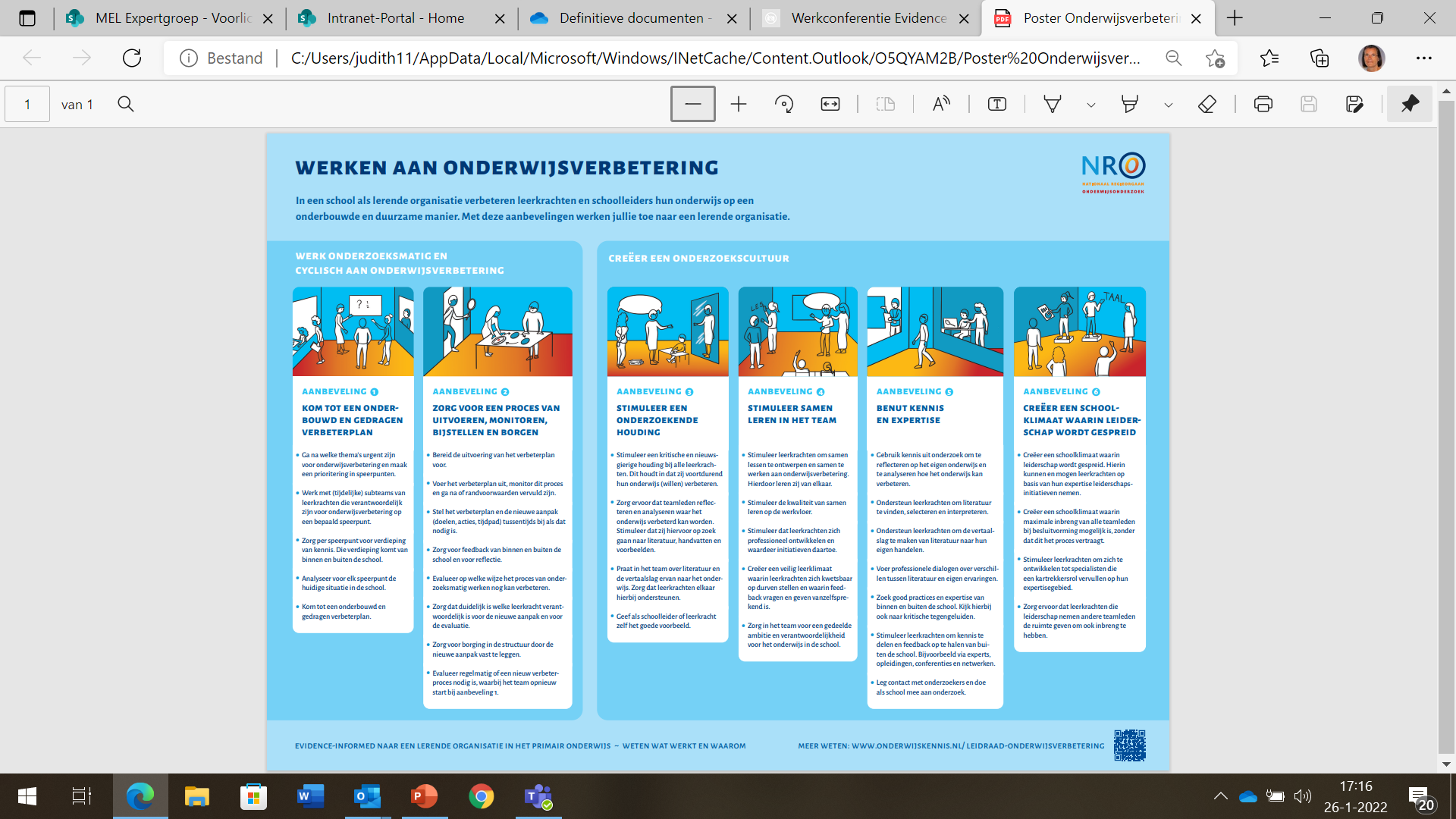 Dank voor jullie aandacht!
Judith Amels, j.amels@hsmarnix.nl

Yaëlle van de Stolpe, yaelle.vande.stolpe@rkdks.nl